Подснежники
 – первые признаки весны!







Подготовила
Точиева М.В. 
Группа № 13 
(Колокольчики)
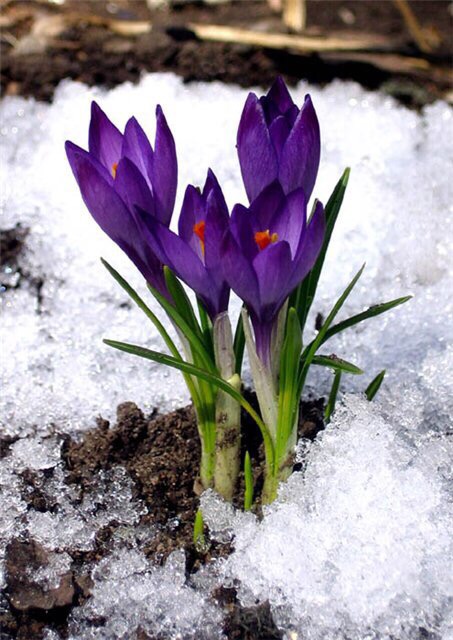 Задачи :
закрепить знания детей о смене времен года , дать представление об изменениях, происходящих весной в природе 

Ознакомить детей с первыми цветами весны

Развивать воображение, творческие способности 

Развивать мелкую моторику
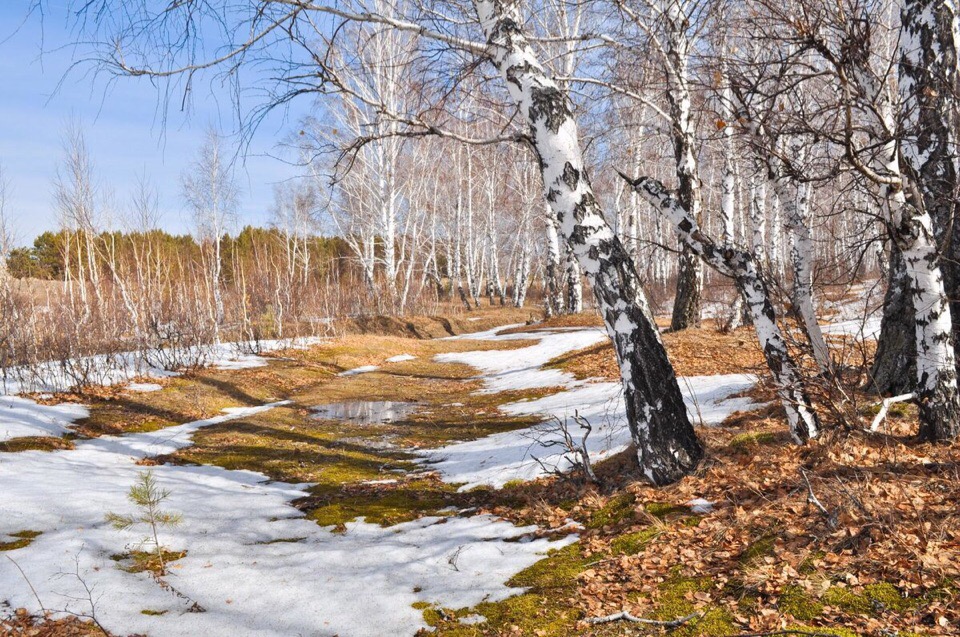 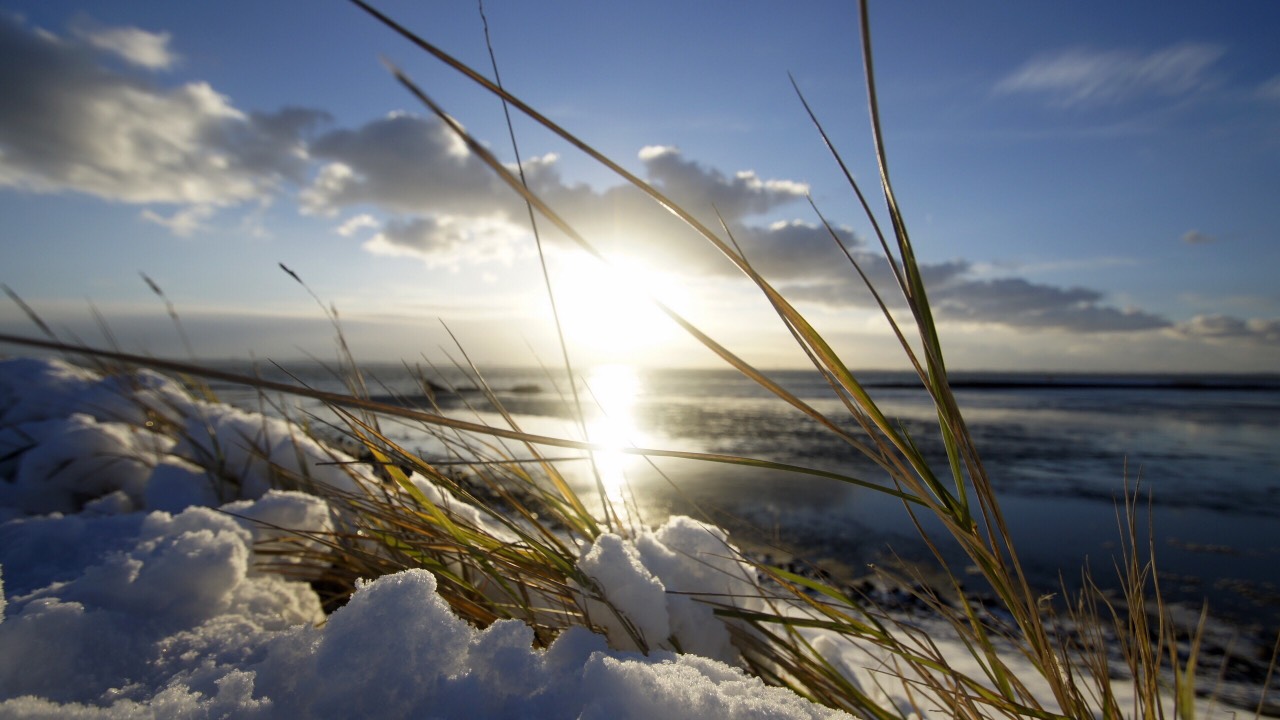 Пришла весна! По мокрым улицам журчали торопливые ручьи. Всё стало ярче, чем зимой и небо , и солнышко… Солнце по-особенному  ласково греет, точно гладит всех!
Солнце по-особенному  ласково греет, точно гладит всех! Запахи наполняют весь лес. В весеннем лесу дышится легко и свободно! И уже зазвенела короткая ,но такая нежная и радостная песня птиц!
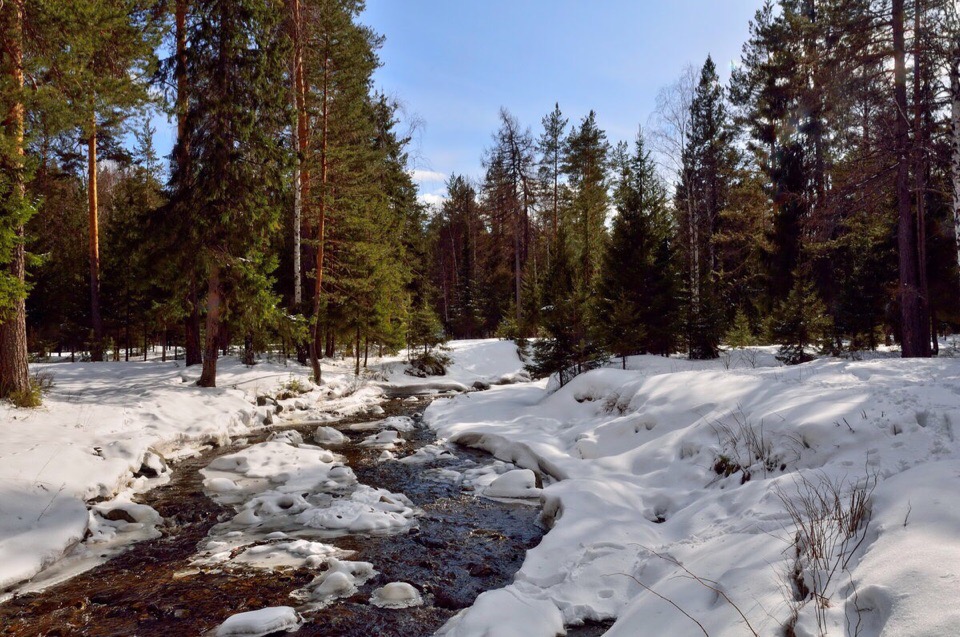 Ранней весной, когда еще не успел сойти снег, на лесных лужайках из-под снега, в едва оттаявших проталинах появляется белоснежное , голубое или фиолетовое  чудо- ранние цветы - ПОДСНЕЖНИКИ.
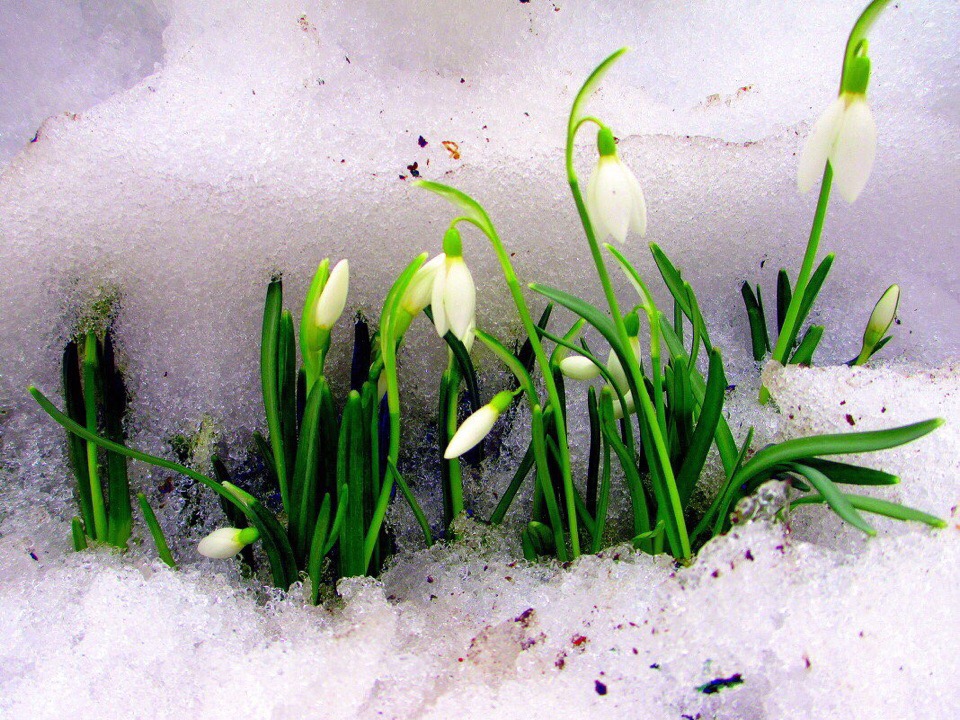 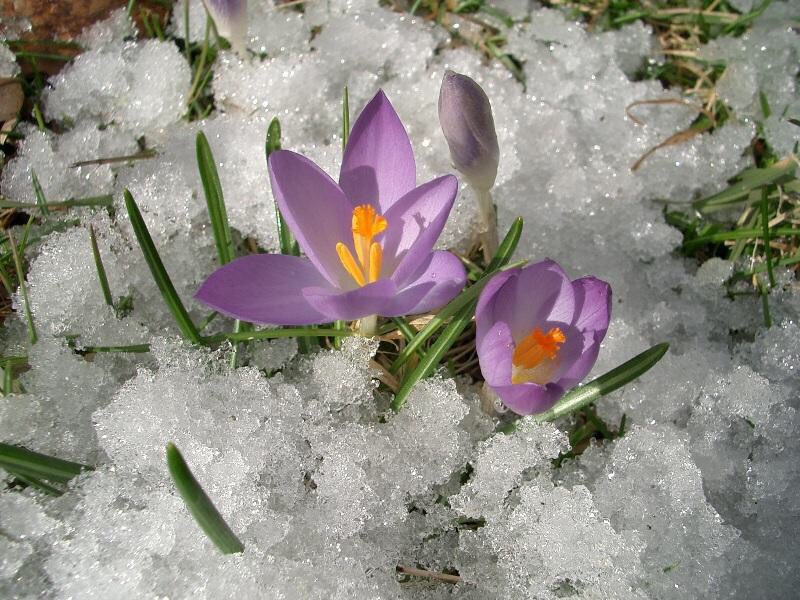 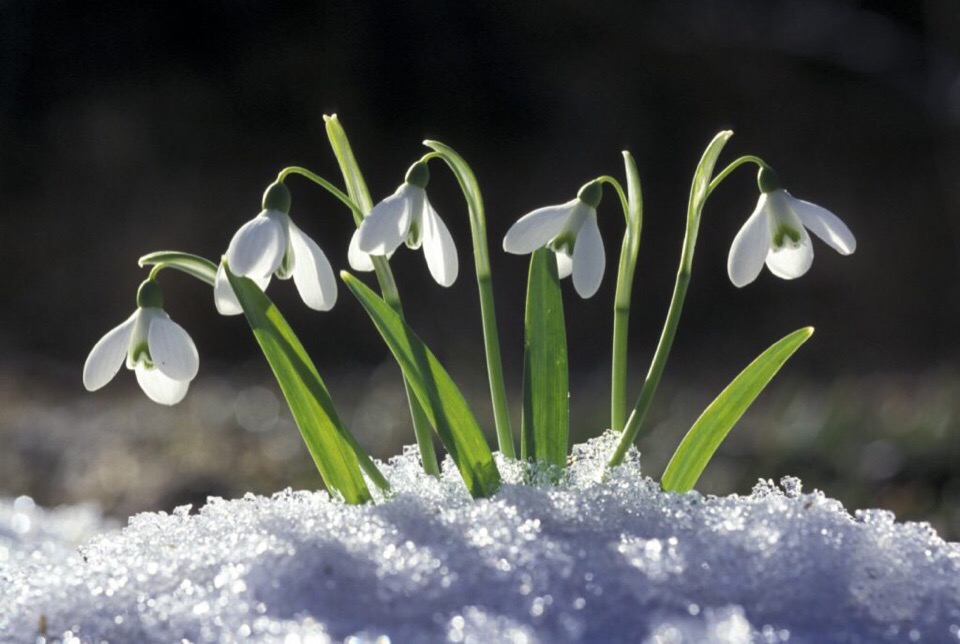 Обычно они произрастают обширными полянами, освещённые ласковыми лучами нежаркого ,но ласкового первого весеннего солнца …
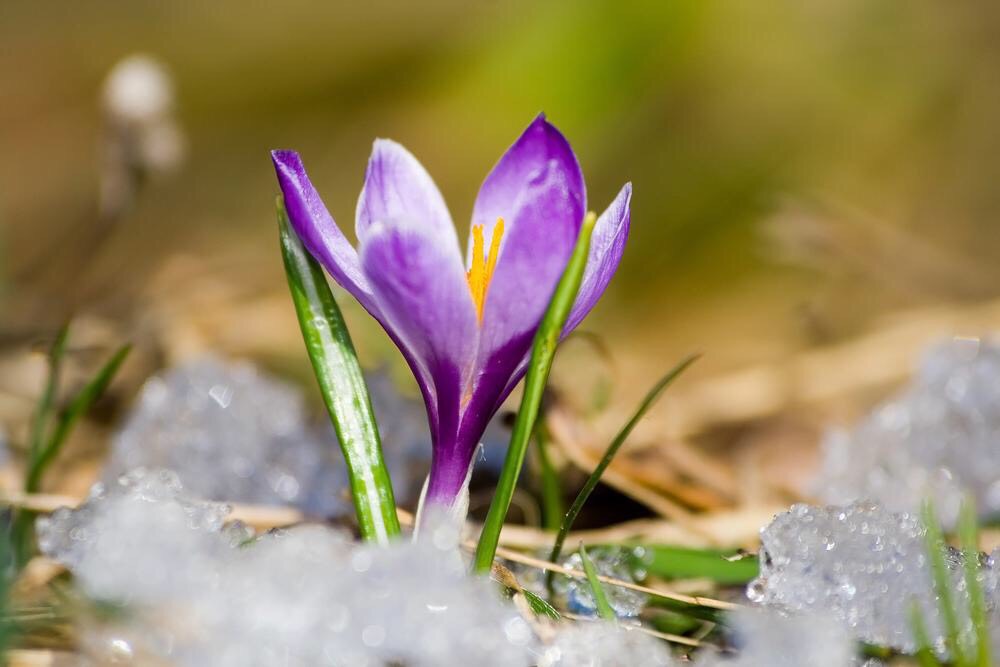 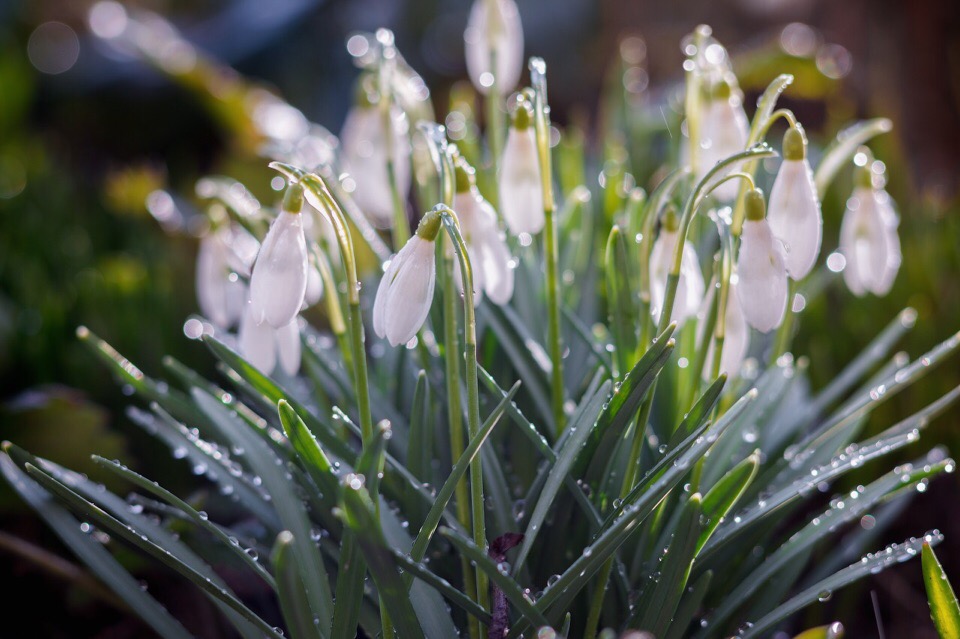 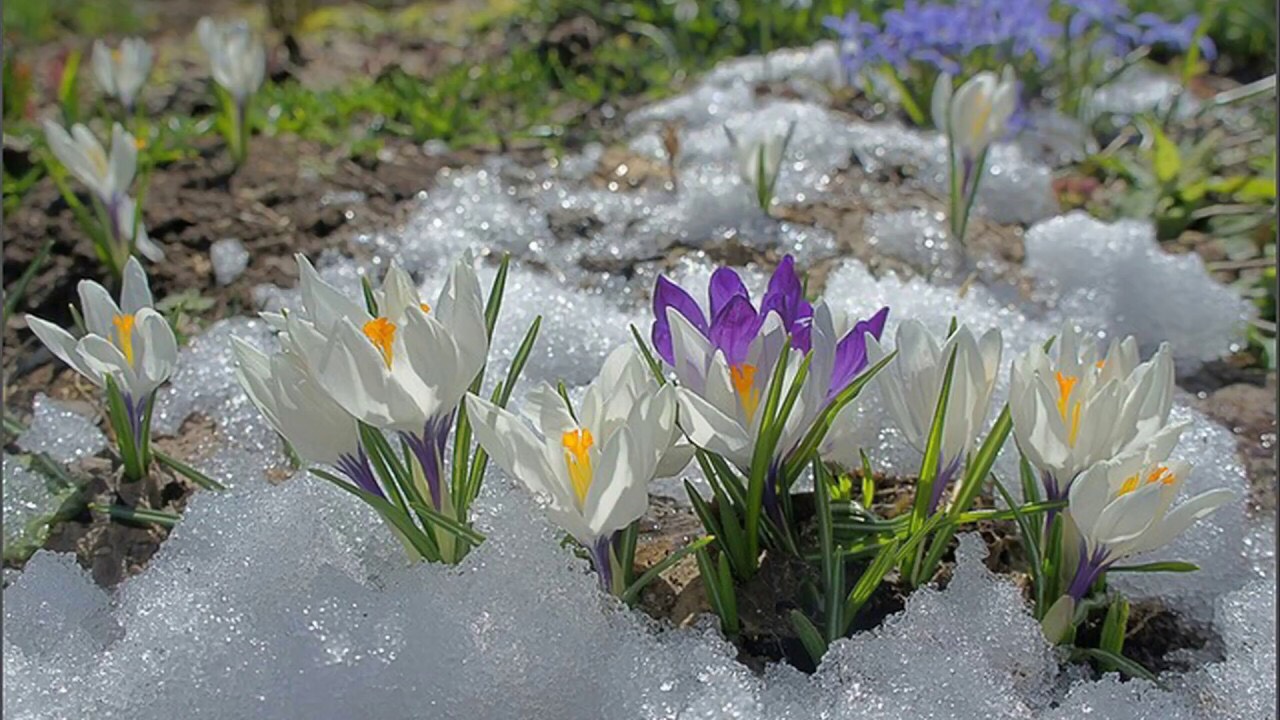